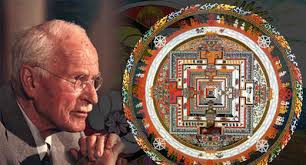 C. G. JUNG a ANALYTICKÁ PSYCHOLOGIE
C.G.JUNG a ANALYTICKÁ PSYCHOLOGIETÉMATA
BIOGRAFIE
STRUKTURA OSOBNOSTI
METODY
DYNAMIKA OSOBNOSTI
VÝVOJ OSOBNOSTI
C.G.JUNG a ANALYTICKÁ PSYCHOLOGIEBIOGRAFIE
1875 – 1961
Kesswil (CH) 
Gymnasium v Basileji
Studium medicíny na Univerzitě v Basileji 
Psychiatrické počátky práce pod vedením Eugena Bleuera
Setkání s F. 1907, 1910 – 1912 úzký kontakt
                     konflikt  1912 
				   Proměny a symboly libida – konec vztahu
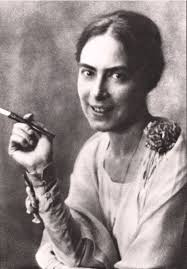 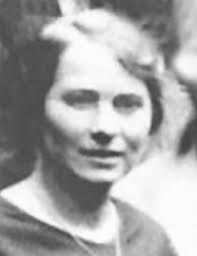 C.G.JUNG a ANALYTICKÁ PSYCHOLOGIEBIOGRAFIE
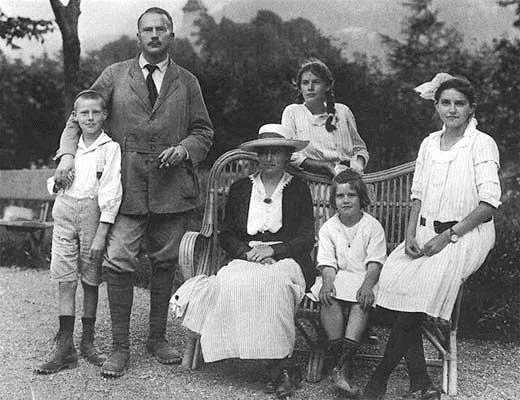 1903 svatba: Emma Rauschenbach, 5 dětí, 2 milenecké vztahy

1914 vzdal se funkce prezidenta MPA, opustil docentské místo na univerzitě v Curychu

1914 Curyšská psychoanalytická společnost vystoupila s MPS (ortodoxie PA bránila svobodě)
J. V osobní krizi

1930 víceprezident mezinárodní všeobecné lékařské společnosti
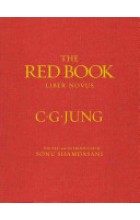 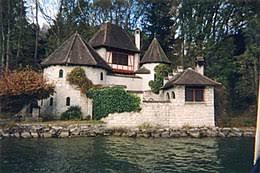 C.G.JUNG a ANALYTICKÁ PSYCHOLOGIEstruktura osobnosti
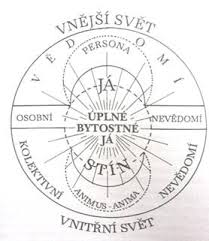 Vědomí –Omezené pole okamžitého pohledu
Příliš úzké, vidíme jen záblesky existence
Odvozené ze smyslových dat
„v psychologii se zabýváme 1vědomím, 2 vědomými produkty, o kterých předpokládáme jejich původ v nevědomí

Nevědomí – je první, z něj vzniká vědomá (f odvozuje N z V)

Úplné bytostné JÁ
C.G.JUNG a ANALYTICKÁ PSYCHOLOGIEStruktura O - vědomí
JÁ = EGO
centrum vědomí,vůle
vztahuje se k vnějšímu světu čtyřmi psychickými funkcemi, 2 způsoby
vztahuje se k sociálnímu světu prostřednictvím PERSONY
C.G.JUNG a ANALYTICKÁ PSYCHOLOGIEstruktura O - vědomí
2 předpoklady

1) Tendence reagovat 2 základními postoji
EXTRAVERZE
INTROVERZE
2) Chování klasifikováno 4 základními funkcemi 
VNÍMÁNÍ
MYŠLENÍ
CÍTĚNÍ
INTUICE
C.G.JUNG a ANALYTICKÁ PSYCHOLOGIEstruktura O
Extraverze X Introverze
Základ 2 psychologických typů
Mnichov 1913
Srovnání klinického obrazu schizofrenie a hysterie
Hysterie: odstředivý pohyb libida, subjekt zaměřen k vnějším světu
Schizofrenie: dostředivý pohyb, zaměření k vnitřnímu světu
C.G.JUNG a ANALYTICKÁ PSYCHOLOGIEStruktura psýché
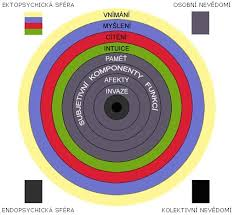 C.G.JUNG a ANALYTICKÁ PSYCHOLOGIEStruktura O - ektopsychická vrstva
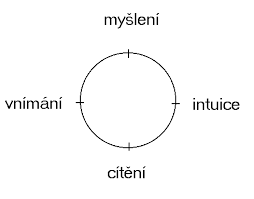 1. vnímání umožňuje kontakt s realitou
 2. myšlení umožňuje nám hodnotit to, co vnímáme 
3. cítění pomáhá nám zaujmout postoj příjemné/nepříjemné; veselé/smutné
 4. intuice vidět za roh, tušit dopředu. Vztahuje se k celku, ke smyslu
C.G.JUNG a ANALYTICKÁ PSYCHOLOGIEStruktura O
4 funkce
Každý člověk má všechny zastoupeny
Dominantní fce = superiorní, protilehlá inferiorní

Kombinací E x I  a 4 funkcí     8 psychologických typů
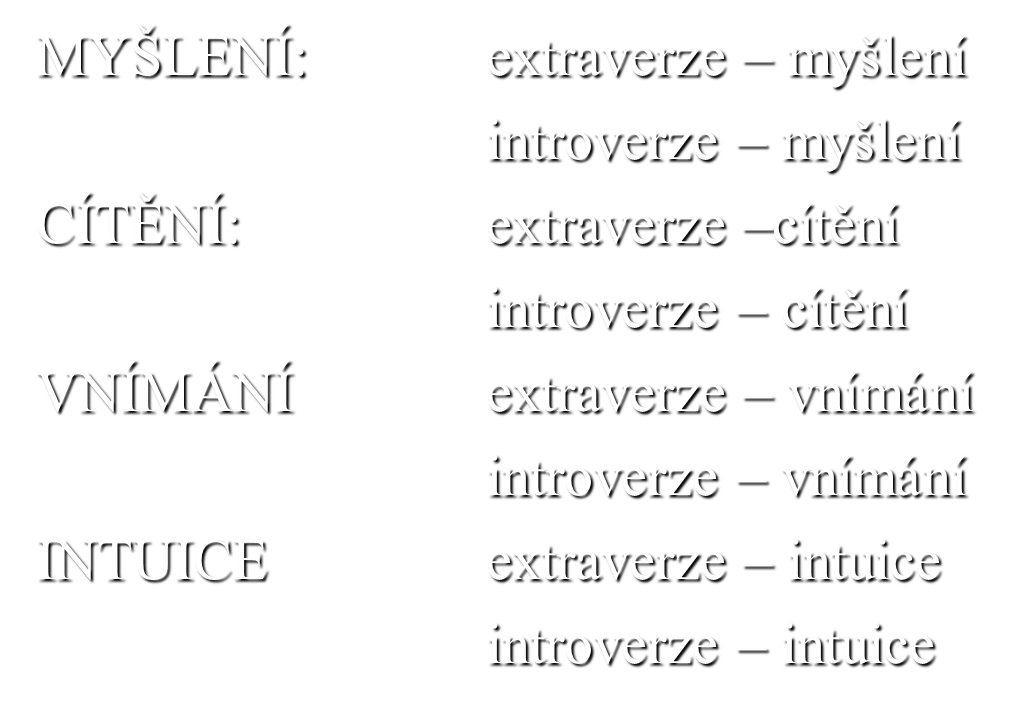 C.G.JUNG a ANALYTICKÁ PSYCHOLOGIEstruktura O –  nevědomí
1. osobní nevědomí
zapomenuté a potlačené zkušenosti individua  (infantilní impulsy, žádosti, traumatické zkušenosti)
vlastní pouze 1 psýché, závislé na osobní historii
obsahy se sdružují v komplexy = emočně zabarvené trsy asociovaných myšlenek
C.G.JUNG a ANALYTICKÁ PSYCHOLOGIEstruktura O –  nevědomí
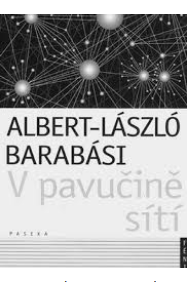 obsahy spjaté s osobními zážitky jedince   
prvky, které se vymkly kontrole osobního vědomí a samostatně existují
vznikají z významných a často traumatických osobních zážitků, neukončených   
základem konstelace zážitků,  myšlenek,  rozhodnutí, činů  
jeden zážitek přitáhne další, které se mu svou podstatou podobají
-  síla komplexu závisí na:  účincích zážitku ve vztahu k okolí  citových dispozicích a povaze jedince   
- nerozřešené komplexy mohou být pro osobní vývoj velmi škodlivé 
- vědomým úsilím může být komplex rozřešen a může člověku přinést prospěch
C.G.JUNG a ANALYTICKÁ PSYCHOLOGIEstruktura O –  nevědomí
Kolektivní nevědomí
„ To, co věřící člověk nazývá bohem. To vědecký intelekt nazývá kolektivním nevědomím“
F:  neuvědomovaný a potlačený psychický materiál
Jung : odmítá čistě fyziologické pojetí nevědomí,  existence transpersonálních obsahů nevědomí
- Nevědomí zdrojem pozitivní a kreativní aktivity
Obsah kolektivního nevědomí jako pattern of behaviour 
způsob vnímání a jednání, často mytologického charakteru
C.G.JUNG a ANALYTICKÁ PSYCHOLOGIESTRUKTURA O - nevědomí
ARCHETYP
Obsahy kolektivního nevědomí
Generalizované vzory, univerzální, odvozené ze zkušenosti mnoha generací
Predispozice reagovat na svět určitým způsobem
Zděděné možnosti představ
Ukazují se skrze symboly
C.G.JUNG a ANALYTICKÁ PSYCHOLOGIEKolektivní nevědomí – archetypyPERSONA
Persona
společnost určuje obsah rolí, které jedinec v sociálním prostředí plní – Já se přizpůsobuje světu skrze P
maska, kterou si nasazujeme v kontaktu se světem, druhými – ta část osobnosti, která je pro druhé
nebezpečí identifikace s personou
jestliže se s ní identifikuje, jedná podle požadavků společnosti, tak nutně musí potlačit svou individualitu
Projekce ven
Přijetí – cesta k individuaci
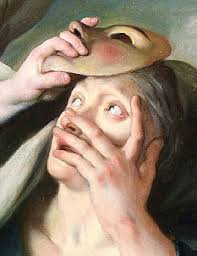 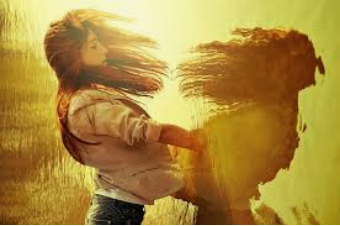 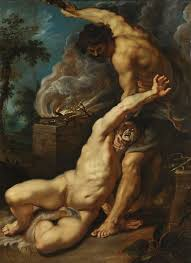 C.G.JUNG a ANALYTICKÁ PSYCHOLOGIEKolektivní nevědomí – archetypySTÍN
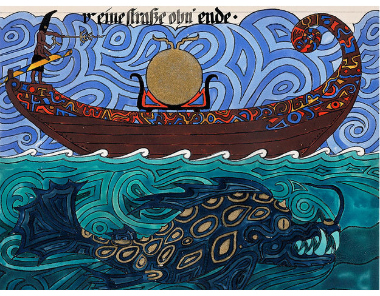 Temná, stránka naší osobnosti
To, co jsme nepřijali či potlačili, nechali ladem
Např. morálně pochybné kvality, které nechceme, aby byly naší součástí
Symbolické obrazy: dvojníci, zvířata
C.G.JUNG a ANALYTICKÁ PSYCHOLOGIEKolektivní nevědomí – archetypyANIMA-ANIMUS
Část psýché odpovídající opačnému pohlaví
Ženský element v nitru muže a element mužského v nitru ženy
Role  průvodce ke světu kolektivního nevědomí
Tvaruje se zkušenostmi mužů se ženami, žen s muži, vztahů, které v životě měl s opačným pohlaví
Animus složitější, nemá 1 jádro, odraz činností mužů ve zkušenosti (často plurál)
Anima – má vliv na emoční stránku muže
Animus – vliv na racionalitu ženy
Zdrojem okouzlení druhým pohlavím, když neintegrované – ruší vztahy, zabraňují skutečnému setkání
Integrace: vnitřní inspirace
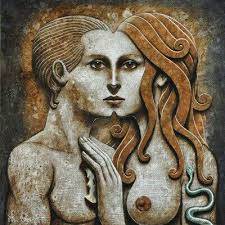 C.G.JUNG a ANALYTICKÁ PSYCHOLOGIEKolektivní nevědomí – archetypyMOUDRÝ STAŘEC/
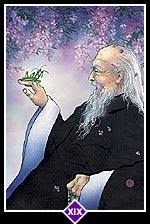 Moudrý stařec/velká matka země
„mana“ osobnost
muž je zhmotnělým duchem /žena zduchovněnou hmotou
Předobraz moudrosti, uvážlivosti, vitřní síly, smysluplnosti
Nesmí dojít k identifikaci s ním, ale vědomí oddělenosti
Je druhým osvobozením od otce
C.G.JUNG a ANALYTICKÁ PSYCHOLOGIEKolektivní nevědomí – archetypyVELKÁ MATKA
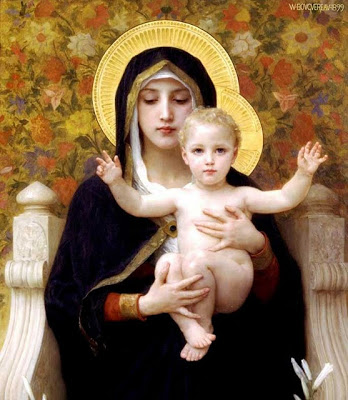 - síla, plodnost
Protipóly 
jedné straně zdroj něžné péče splynutí
Nemilosrdná matka, ničitelka
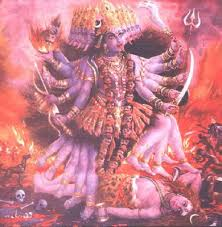 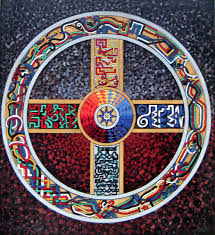 C.G.JUNG a ANALYTICKÁ PSYCHOLOGIEKolektivní nevědomí – archetypyBytostné JÁ
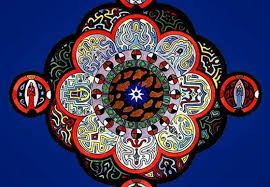 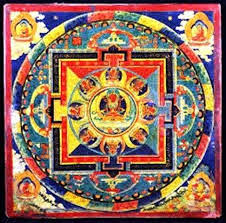 Po vyrovnání se stínem, s obrazem opačného pohlaví ve svém nitru i se svojí vlastní přirozeností – poslední krok:
Konečná integrace protikladů, vědomého a nevědomého
centrum osobnosti se přesouvá hlouběji
reprezentuje celek – jednota protikladů, podklad individuace
Mandaly: útvary založené na spojení kruhu (princip ducha) a čtverce (princip hmoty)
RIZIKA
Pohlcení ega nevědomím,  desintegrace vědomého já (schizo) 
Tendence pohltit obsahy nevědomí do svého ega (megalomanie, zbožštění)
C.G.JUNG a ANALYTICKÁ PSYCHOLOGIEDynamika osobnosti
psýché konstruována z protikladů, mají směřovat k rovnováze
LIBIDO – celková životní energie, která vyvěrá z napětí mezi protiklady
životní energie psychická a fyzická 
obě jsou zaměnitelné  mají stejný původ 
každý jedinec má určitou kapacitu, nelze ji vyčerpat nebo zničit, jen převést, přesměrovat
Pohyby:
PROGRESE – vědomá, vede vpřed, adaptace a vývoj
REGRESE – nevědomá, vzad, uspokojuje niterné požadavky
Principy:
EKVIVALENCE energie nemůže být zničena, pouze vytěsněna nebo potlačena
ENTROPIE energie vyplývá z napětí mezi protiklady (kauzalita x teleologie, V x N, E x I
C.G.JUNG a ANALYTICKÁ PSYCHOLOGIEMETODY
Cesty:  asociační metoda, analýza symptomů, analýza anamnézy, analýza nevědomí (asociace, sen aktivní imaginace)
Slovní asociační test
opakovaně předkládaný seznam 100 slov
osoba měla za úkol hned reagovat, co ji napadá
zjišťování komplexů

sledování reakcí
zaznamenávala se:délka reakce,fyziologické reakce,změna hlasu, pomlky,grimasy
C.G.JUNG a ANALYTICKÁ PSYCHOLOGIEMETODY
SEN a jeho výklad
Nejjasnější projev nevědomí
Splnění přání, ale i budoucí plány, problémy a jejich řešení
 F: cenzura, maskování, zamlžení
J: cenzor reprezentuje hledání vhodného vyjádření – analogie, symboly, kompenzační i prospektivní fce
Typy snů:
Archetypální
Typické
Rané
----------------------
Základní principy analýzy snu
C.G.JUNG a ANALYTICKÁ PSYCHOLOGIEPSYCHOTERAPIE
PSYCHOTERAPIE
Každý klient potřebuje něco jiného (direktivita, normalizování, racionalizace, F,A, J)

4 stupně psychoterapie
sdílení 
Interpretace
nasměrování
transformace
C.G.JUNG a ANALYTICKÁ PSYCHOLOGIEVÝVOJ OSOBNOSTI
CELÝ VÝVOJ SMĚŘUJE K INDIVIDUACI
Každý má možnost vyslechnout výzvy, povolání k životu, své vlastní osobní cestě X „normální osoba“
1. Dětství  - rozvíjení ega dítěte 
1. anarchické substadium  
chaotické vědomí
žádná souvislost mezi zkušenostmi 
 neexistence ega 
2. monarchistické substadium  rozvoj Ega 
 dítě o sobě hovoří ve 3. osobě , hodně zjistíme z řeči
3. dualistické substadium  Ego již vnímáno jako objekt i subjekt  dítě hovoří v 1. osobě  vědomí existence jako samostatného individua
C.G.JUNG a ANALYTICKÁ PSYCHOLOGIEVÝVOJ OSOBNOSTI
MLÁDÍ
 - hledání svého místa ve světě
-  zvýšená aktivita
založení rodiny
Konzervativní princip – problém
1. polovina života zaměřena více na vědomé ego, v 2. polovině syntéza vědomých a nevědomých procesů
STŘEDNÍ VĚK  (35-60)
Nejvíce pozornosti
Produktivita, ale také úzkost, introvertní směr (je třeba opustit extravertní způsoby mládí = ne program z rána života. Od hmotných a praktických starostí směrem k filosofickému, kulturnímu, náboženskému zaměření. 
STÁŘÍ
- Strach ze smrti, hledání významu života, lpění na minulosti, zúžení vědomí